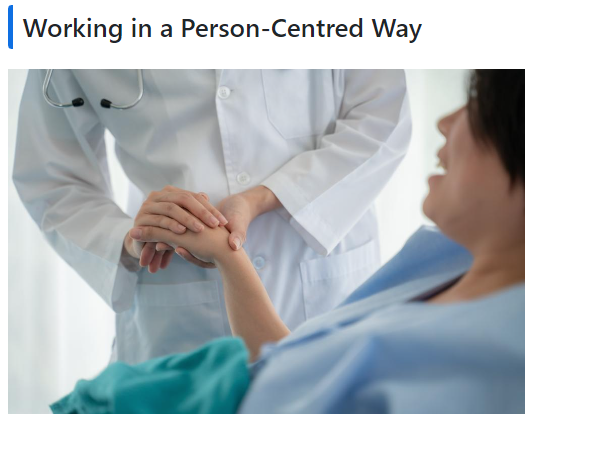 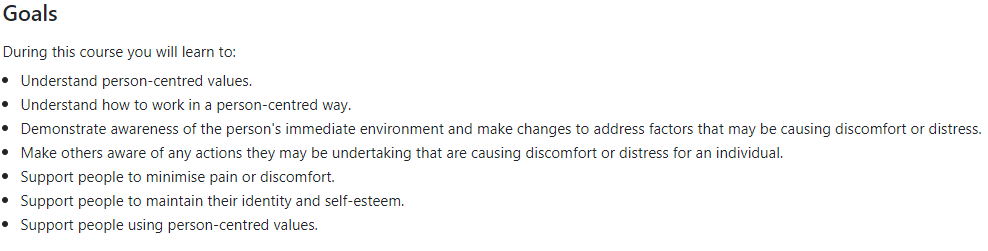 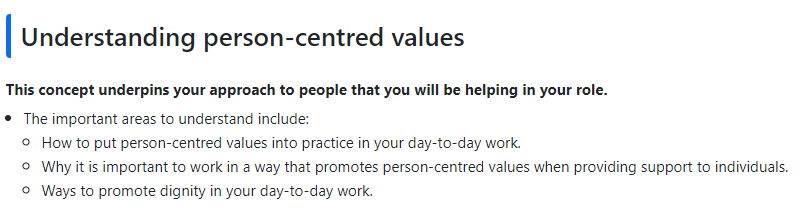 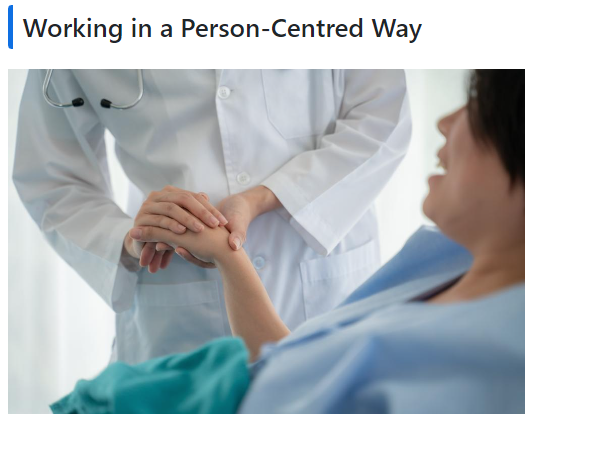 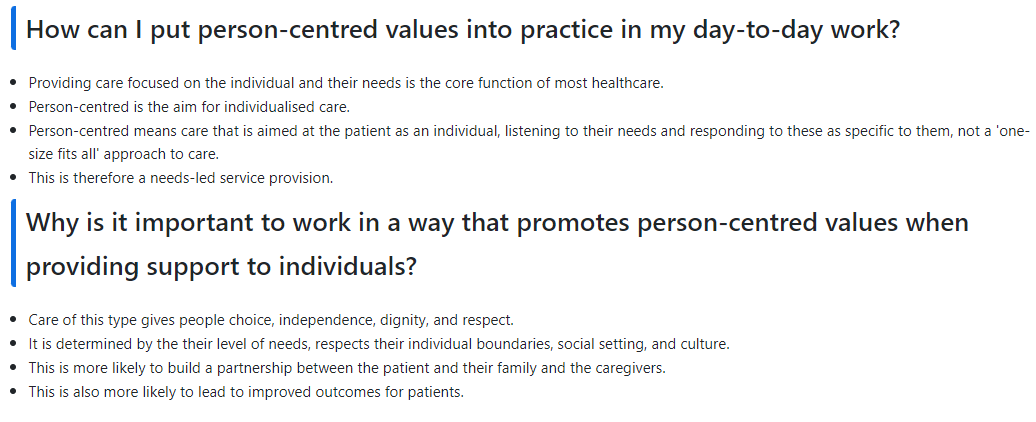 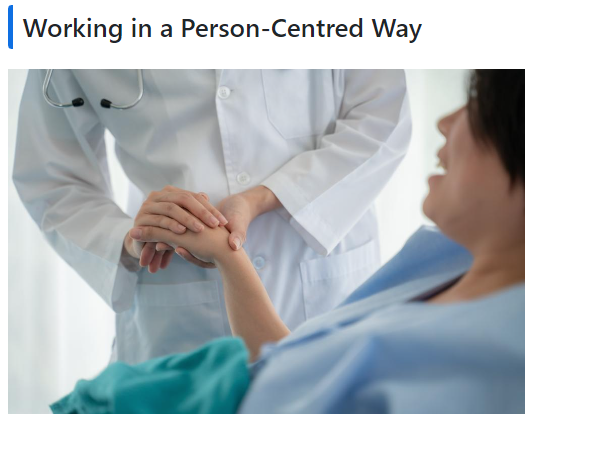 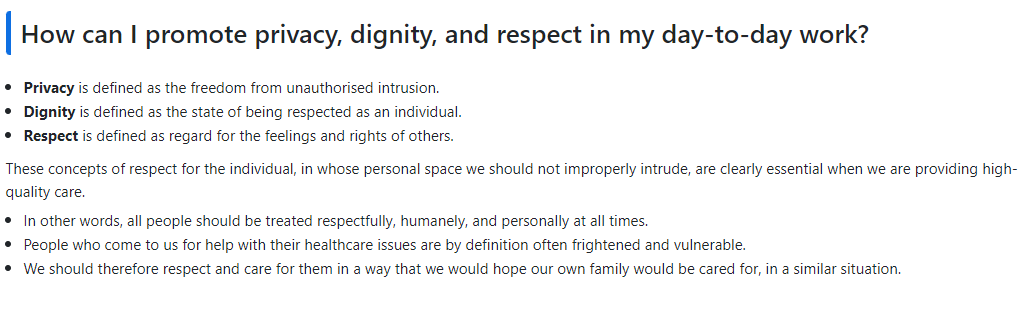 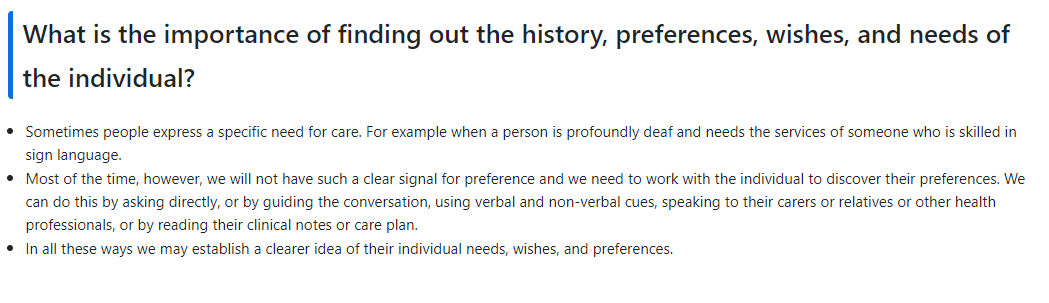 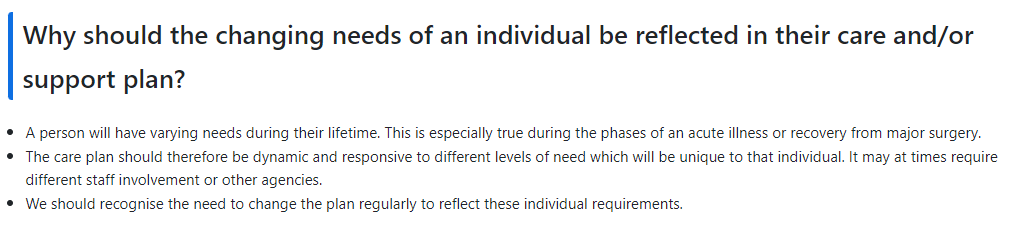 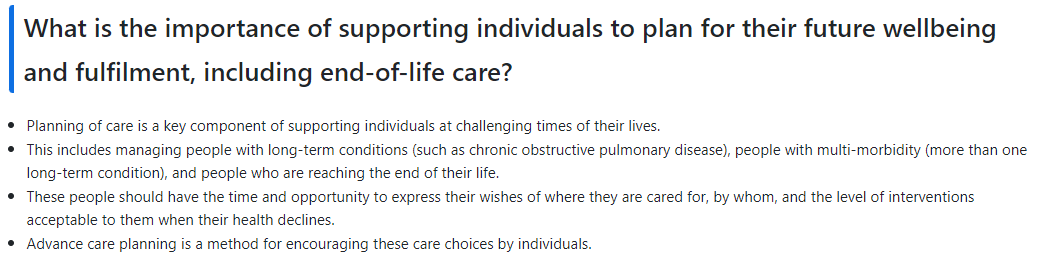 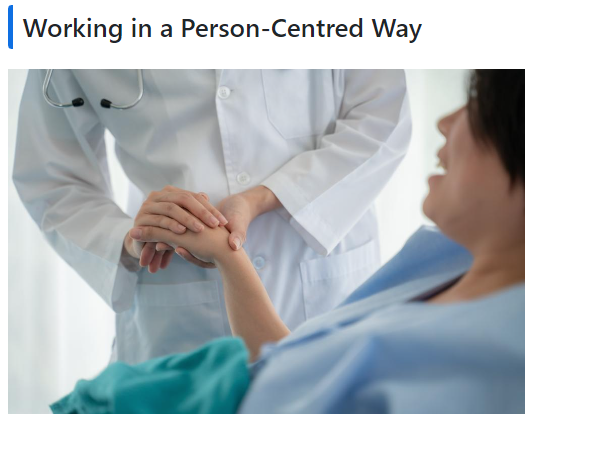 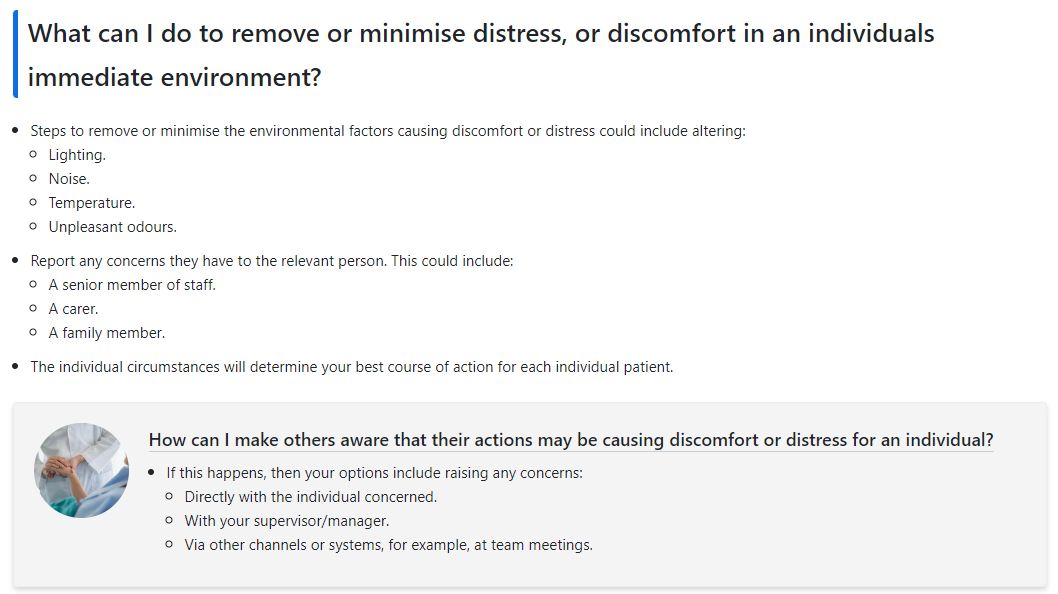 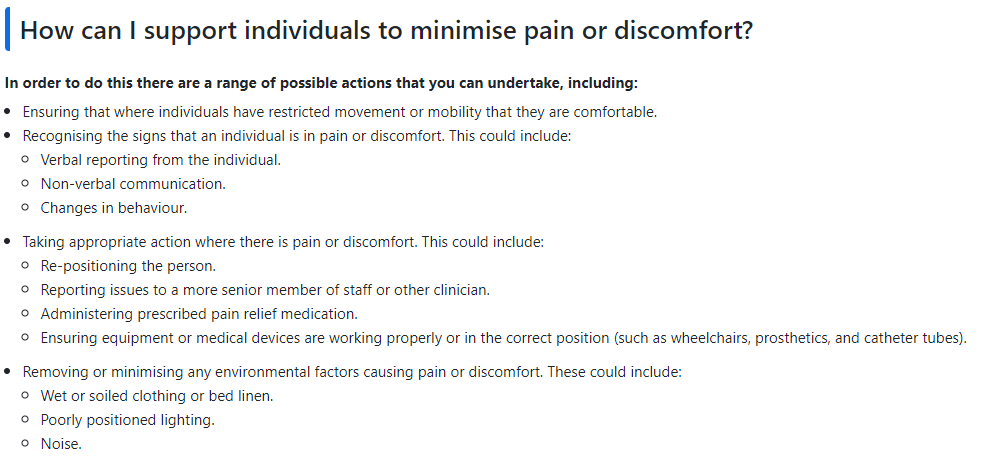 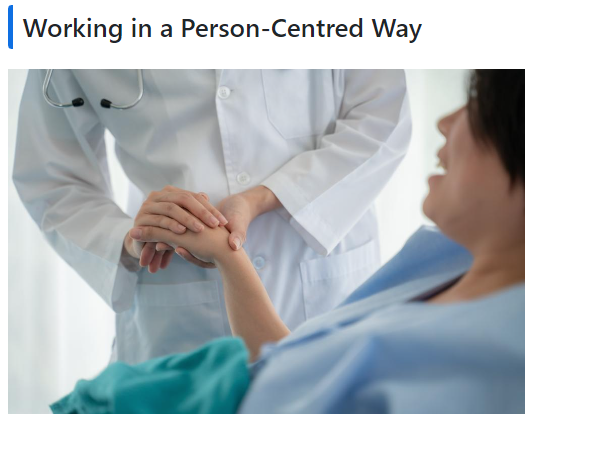 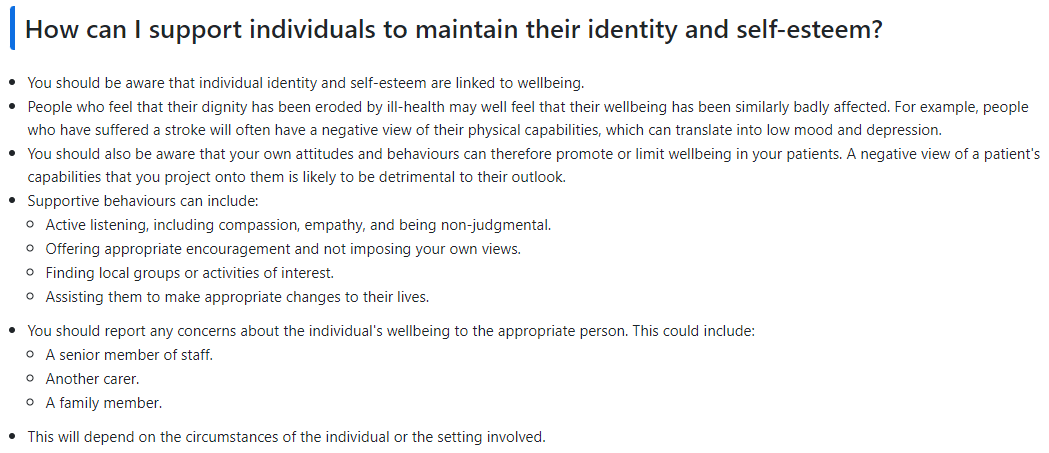 Your Actions can help promote 
PERSON-CENTRED VALUES
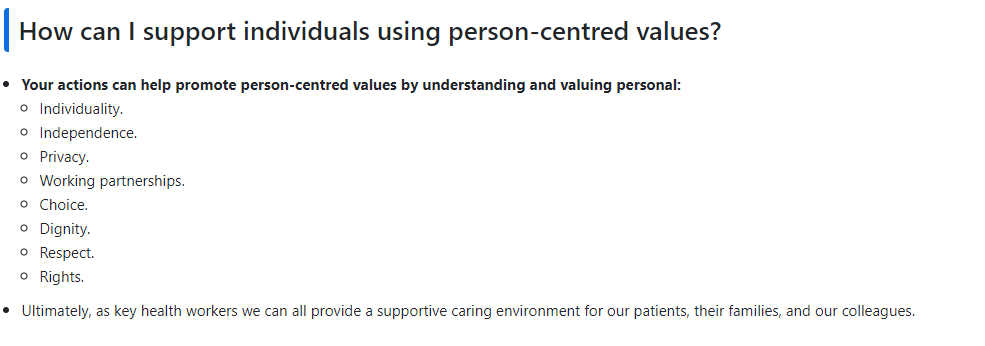